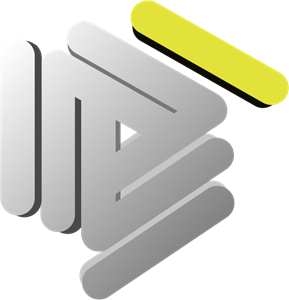 La professione del consulente del lavoro
ALMA MATER STUDIORUM UNIVERSITA’ DI BOLOGNA
Seminari orientamento per gli studenti
Anno Accademico  2020-2021
Ordine dei Consulenti del Lavoro di Bologna
20 Novembre 2020
Il Consulente del Lavoro è un libero professionista che si occupa di Consulenza in ambito giuslavoristico e che possiede competenze nell’amministrazione del personale subordinato e parasubordinato per conto delle imprese ed enti
Il Consulente del Lavoro gestisce attività come:

Amministrazione del personale (subordinato, autonomo e parasubordinato);
Ammortizzatori sociali (consulenza ed assistenza);
Risoluzione rapporti (mobilità, licenziamenti collettivi, ecc.);
Contenzioso del lavoro, amministrativo, previdenziale, assicurativo, sindacale, giudiziale e stragiudiziale;
Dichiarazione e denunce previdenziali, assistenziali, assicurative e fiscali;
Contrattualistica (contratti, certificazione, conciliazioni, arbitrati);
Consulenze tecniche di parte (controversie di lavoro, previdenziali, assicurative, di assistenza sociale, fiscali e in atti aventi natura negoziale).
Piani di welfare,
Sicurezza sul lavoro
Intermediazione domanda e offerta di lavoro
Pianificazione Previdenziale
Ricerca, selezione e formazione del personale
COME DIVENTARE CONSULENTE
DEL LAVORO?
In base alla Legge n. 12/1979 che regola la professione, occorre conseguire  una laurea triennale o quinquennale in uno dei seguenti indirizzi:
Consulenza del Lavoro e delle relazioni aziendali
Scienze dei servizi giuridici;
Scienze politiche e delle relazioni internazionali;
Scienze dell’economia e della gestione aziendale;
Scienze dell’amministrazione;
Scienze economiche;
Scienze giuridiche.
Per accedere alla professione di Consulente del Lavoro, occorre superare un esame di Stato che permetterà poi  l’iscrizione all’Albo. 
Per essere ammessi all’esame di Stato è necessario svolgere un periodo di praticantato che consiste in un tirocinio di durata non inferiore ai 18 mesi, presso lo Studio di un Consulente del Lavoro. A marzo 2019 è stata sottoscritta, fra il Dipartimento di Scienze Giuridiche dell’Alma Mater Studiorum dell’Università di Bologna e l’Ordine dei Consulenti del Lavoro di Bologna,  una convenzione per l’anticipazione di un semestre di tirocinio per l’accesso alla professione 
All’inizio del terzo anno di frequenza al corso di laurea, lo studente dovrà frequentare un tirocinio curriculare di 300 ore.
Per ottenere l’abilitazione all’esercizio della Professione di Consulente del Lavoro, il candidato dovrà sostenere un esame di Stato
L’esame si svolge nelle Commissioni a livello Regionale, formate dal: Direttore dell’Ispettorato del Lavoro , da un Funzionario dell’IINPS, uno dell’INAIL, un docente in materie giuridiche e da 3 Consulenti del Lavoro.
L’esame si compone di due prove scritte e una orale.
Le prove scritte prevedono lo svolgimento di un tema sul diritto del lavoro e sulla legislazione sociale e di una prova teorico-pratica sul diritto tributario, a scelta della Commissione.
La prova orale, invece, fa riferimento a tematiche di diritto del lavoro; legislazione sociale; diritto tributario; elementi di diritto privato, pubblico e penale; ragioneria;

Al superamento dell’esame, occorre l’iscrizione all’Albo dei per poter svolgere la libera professione, l’iscrizione è regolamentata dalla legge 12/79.
Oltre all’iscrizione all’albo dei consulenti del lavoro è obbligatoria anche la formazione professionale continua, che fissa un tetto minimo di 50 crediti formativi da raggiungere entro due anni.
Quali opportunità lavorative per un Consulente del Lavoro:
Come libero professionista:
Amministrazione del personale (subordinato, autonomo e parasubordinato);
Ammortizzatori sociali (consulenza ed assistenza);
Risoluzione rapporti (mobilità, licenziamenti collettivi, ecc.);
Contenzioso del lavoro, amministrativo, previdenziale, assicurativo, sindacale, giudiziale e stragiudiziale;
Dichiarazione e denunce previdenziali, assistenziali, assicurative e fiscali;
Contrattualistica (contratti, certificazione, conciliazioni, arbitrati);
Consulenze tecniche di parte (controversie di lavoro, previdenziali, assicurative, di assistenza sociale, fiscali e in atti aventi natura negoziale).
Piani di welfare,
Sicurezza sul lavoro
Intermediazione domanda e offerta di lavoro
Pianificazione Previdenziale
Ricerca, selezione e formazione del personale
Quali opportunità lavorative per un Consulente del Lavoro:
Come dipendente:
Responsabile delle risorse umane;
Addetto all’ufficio del personale per un’ Impresa o di un Ente Pubblico;
Consulente per la sicurezza
Consulente in materia di privacy e GDPR;
Addetto alla ricerca, selezione e formazione del personale in un’Agenzia di Lavoro Interinale o di Ricerca e Selezione
Il ruolo Sociale del Consulente del Lavoro:
Il ruolo del Consulente del lavoro all’interno dell’Impresa deve essere un ruolo super partes, soddisfare le richieste dell’Imprenditore, salvaguardando le necessità dei propri collaboratore
Il lavoro etico Asseverazione ASSE.CO
Lotta al caporalato
Lotta agli appalti illeciti:
Lotta al lavoro nero
Ordine professionale

La professione del Consulente del Lavoro è regolamentata dalla Legge 12 del 1979 e dai regolamenti emanati dall’Ordine dei Consulenti del Lavoro.
www.consulentidellavoro.it 
Fondazione Studi Consulenti del Lavoro
Fondazione Consulenti per il Lavoro (Agenzia per il Lavoro)
www.consulentidellavoro.bo.it